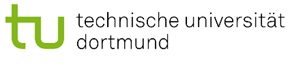 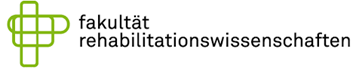 GruPho-FördermaterialLautpaar /k/ und /t/GruPho: Ein Gruppenfördererkonzept zur Förderung der Phonem-Graphem-Korrespondenz bei phonologischen Aussprachestörungen
Diese Material ist unter der Leitung von Dr. Nadine Elstrodt-Wefing unter Mitarbeit von Silke Wolters entstanden
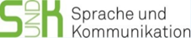 Dieses Werk ist lizenziert unter einer Creative Commons Namensnennung - Nicht kommerziell – Keine
Bearbeitungen 4.0 International Lizenz.	 Bitte zitieren als: Elstrodt-Wefing, N. (2021). GruPho Fördermaterial Lautpaar /k/ und /t/. Verfügbar unter: http://www.sk.tu-dortmund.de/cms/de/materialien/index.html
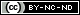 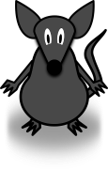 schwer
mittel I
mittel II
leicht
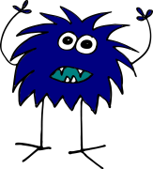 Bildquelle Pictogramme: www.sclera.be
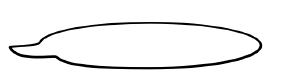 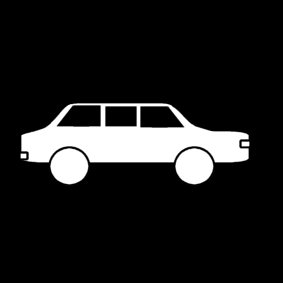 weiter
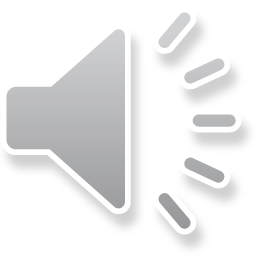 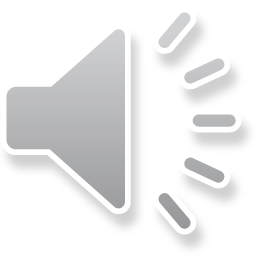 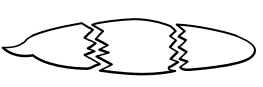 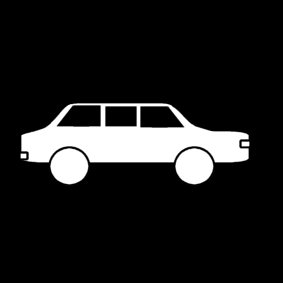 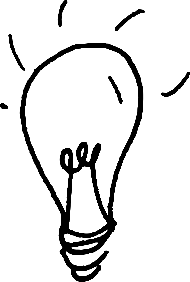 Lösung
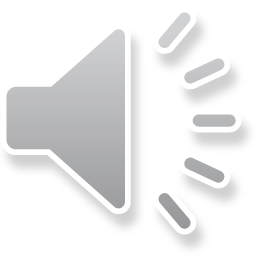 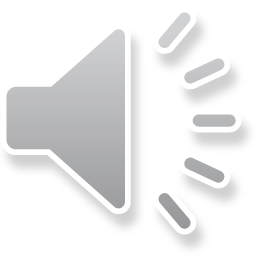 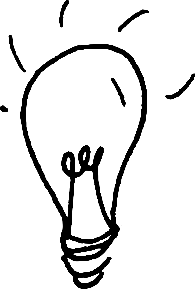 Lösung
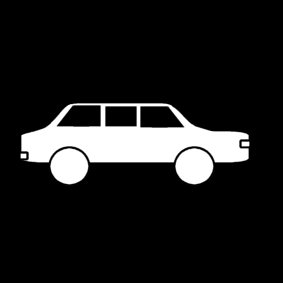 weiter
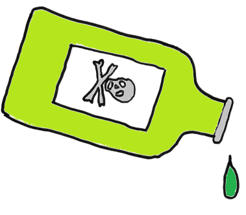 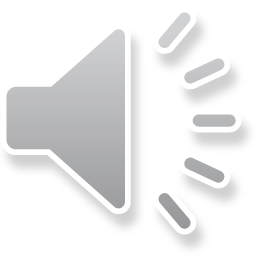 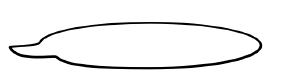 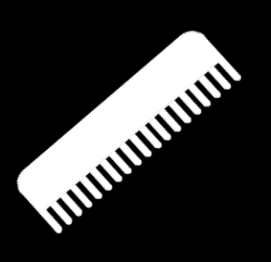 weiter
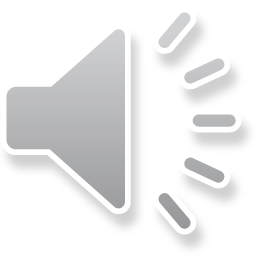 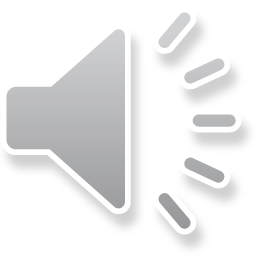 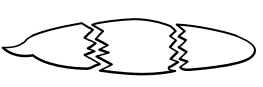 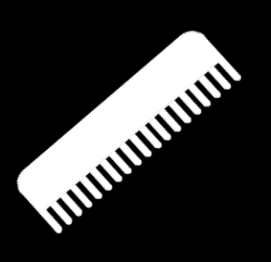 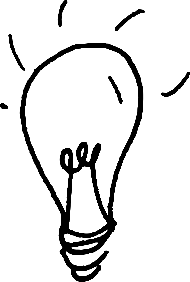 Lösung
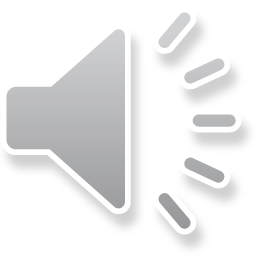 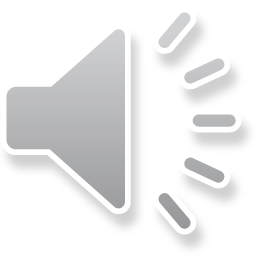 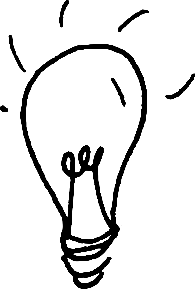 Lösung
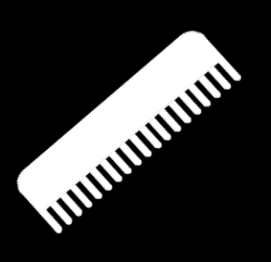 weiter
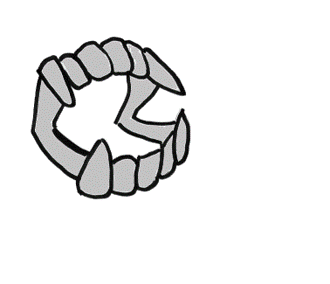 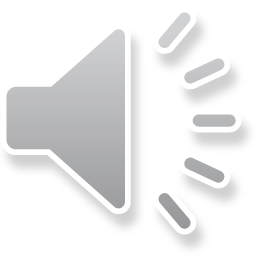 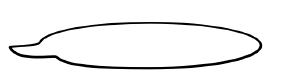 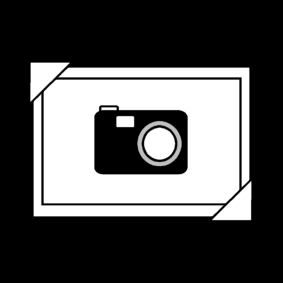 weiter
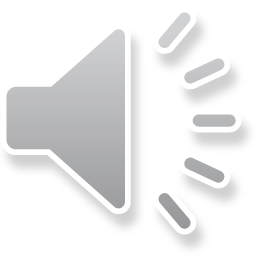 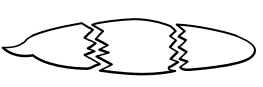 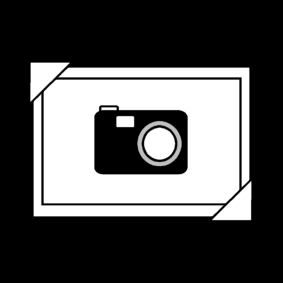 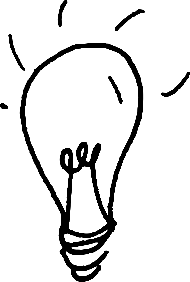 Lösung
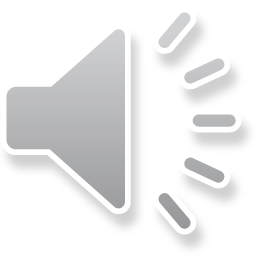 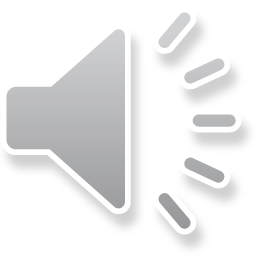 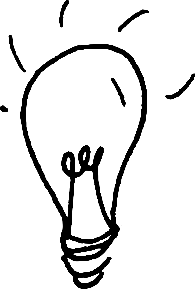 Lösung
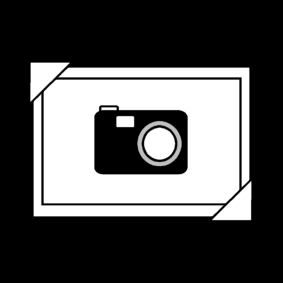 weiter
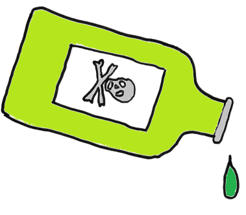 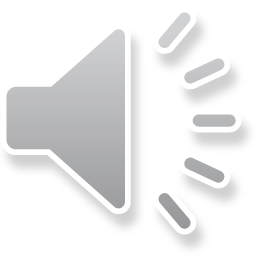 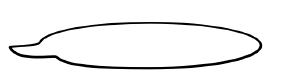 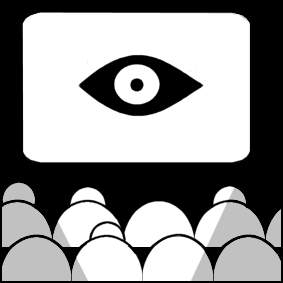 weiter
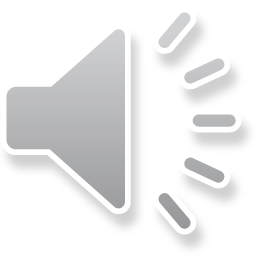 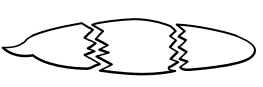 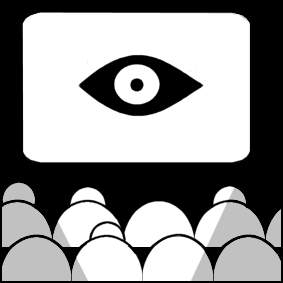 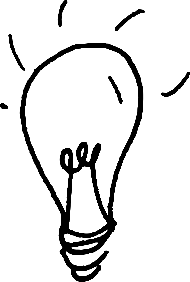 Lösung
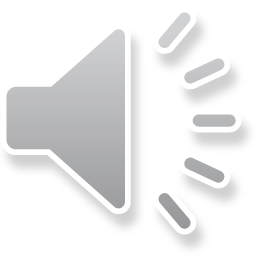 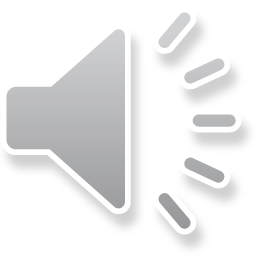 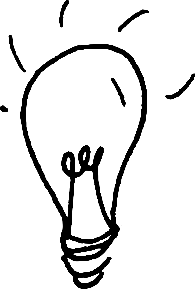 Lösung
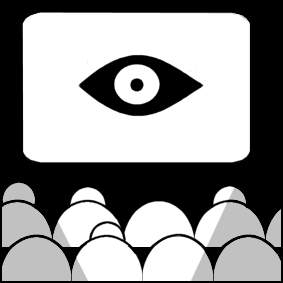 weiter
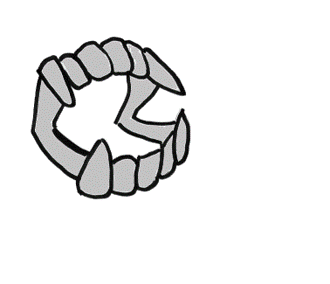 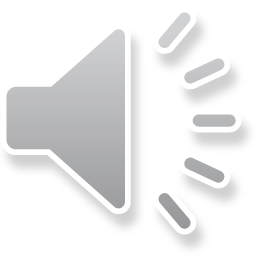 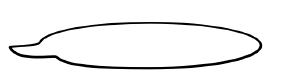 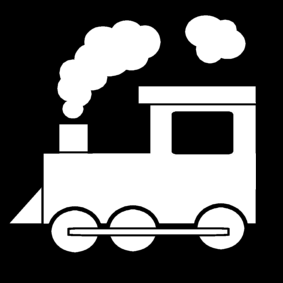 weiter
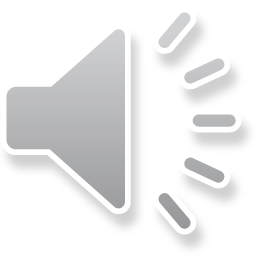 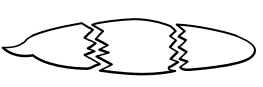 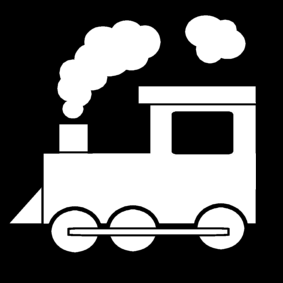 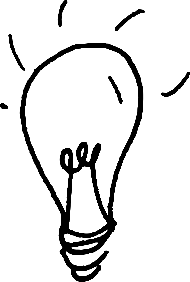 Lösung
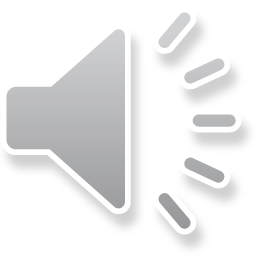 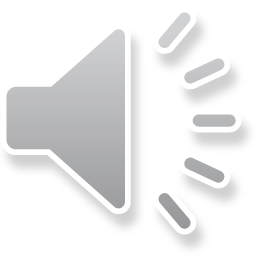 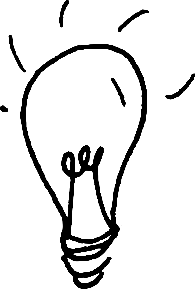 Lösung
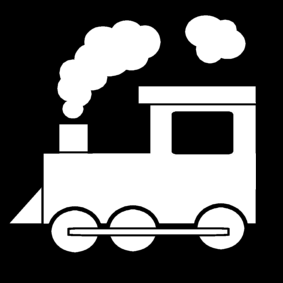 weiter
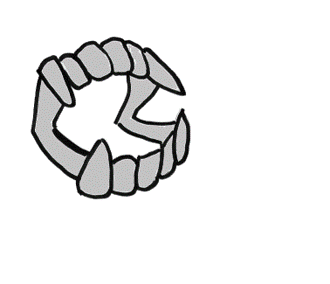 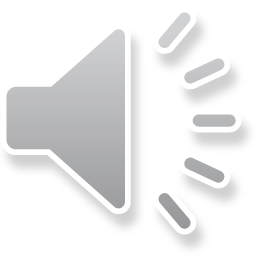 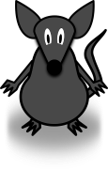 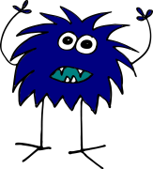 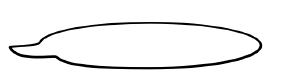 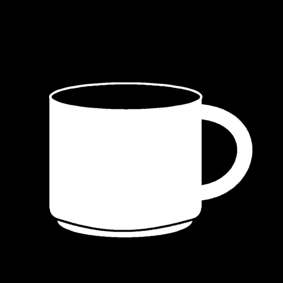 weiter
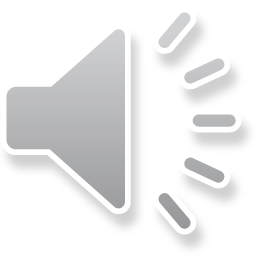 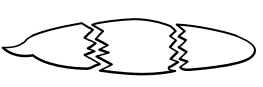 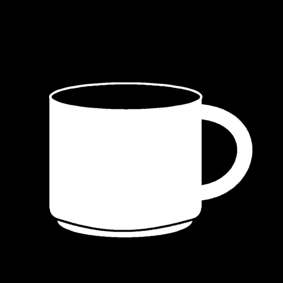 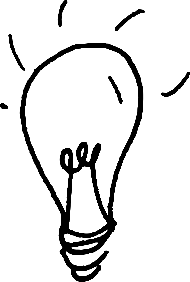 Lösung
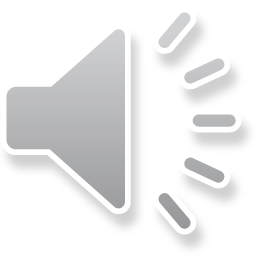 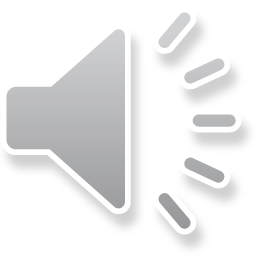 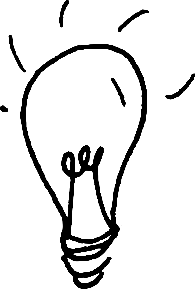 Lösung
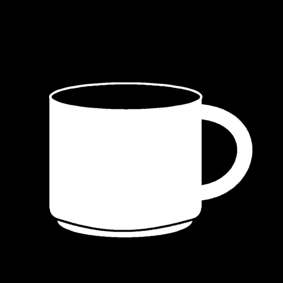 weiter
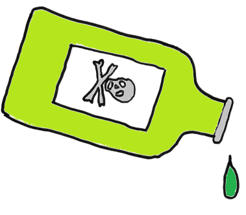 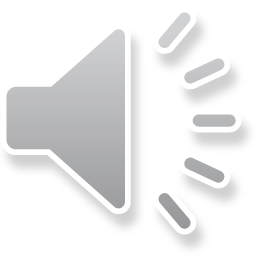 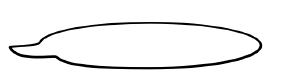 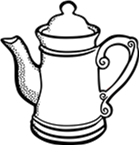 weiter
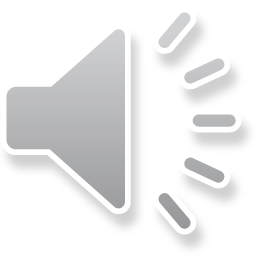 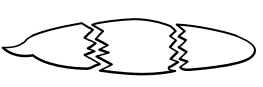 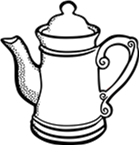 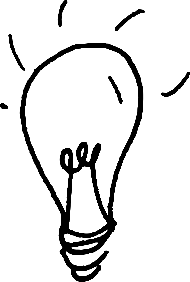 Lösung
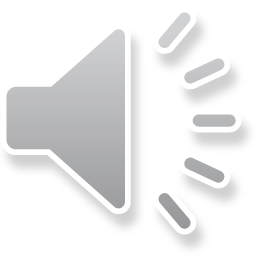 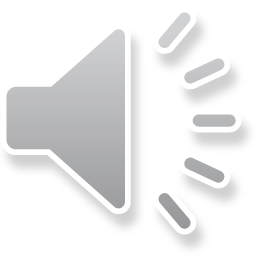 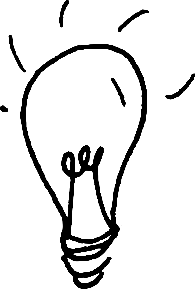 Lösung
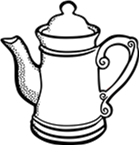 weiter
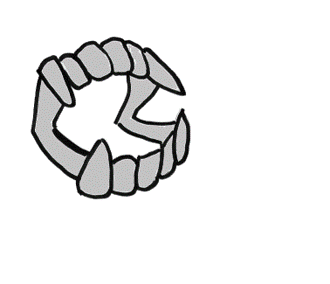 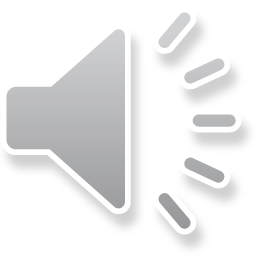 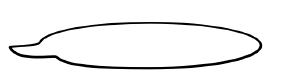 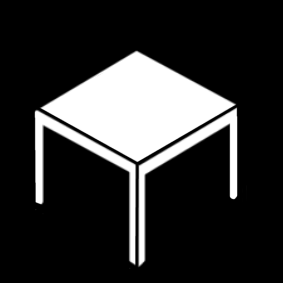 weiter
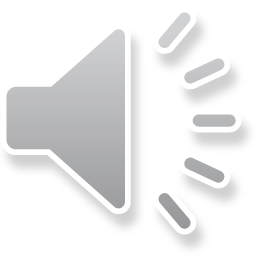 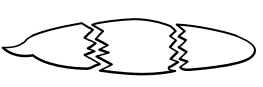 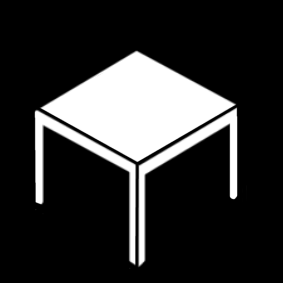 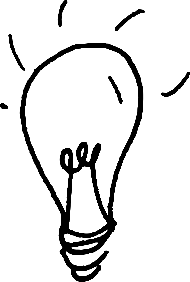 Lösung
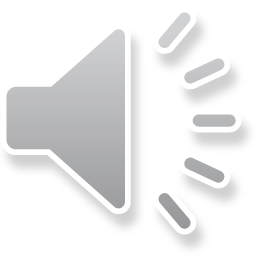 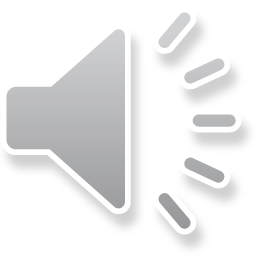 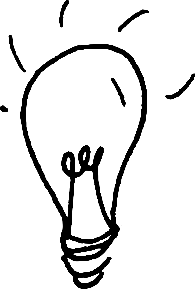 Lösung
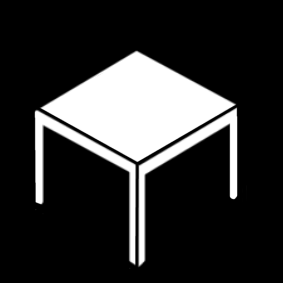 weiter
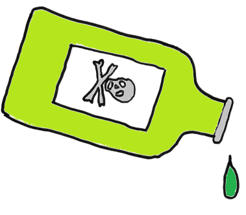 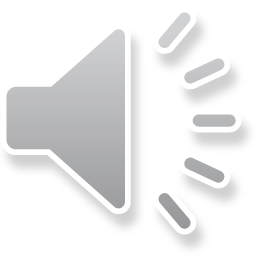 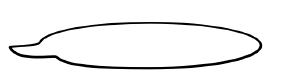 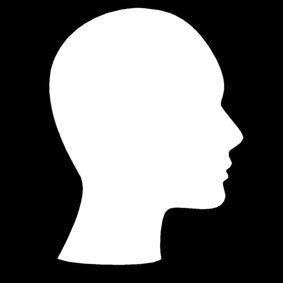 weiter
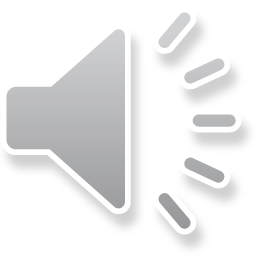 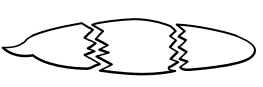 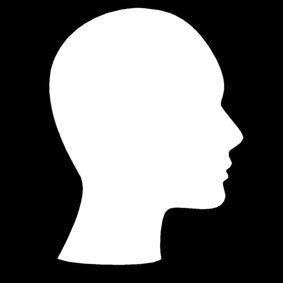 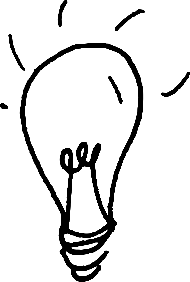 Lösung
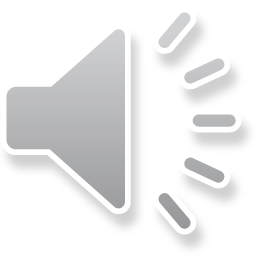 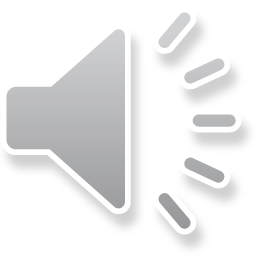 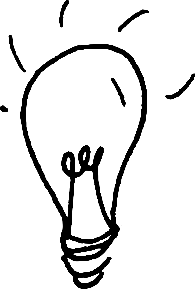 Lösung
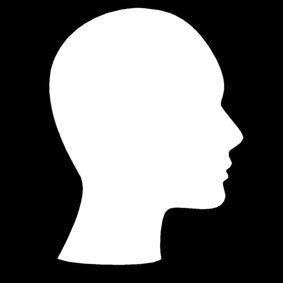 weiter
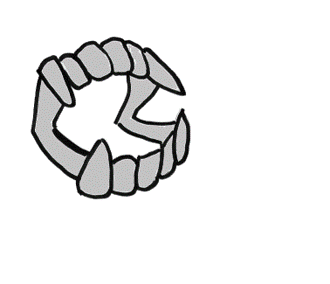 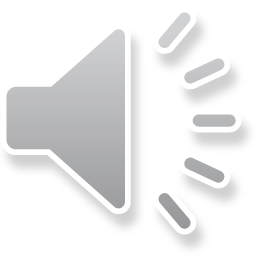 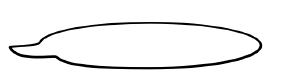 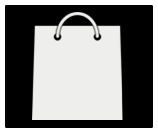 weiter
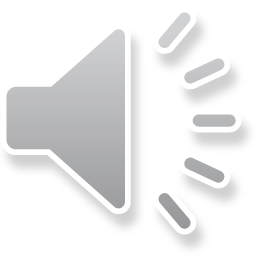 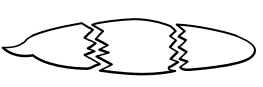 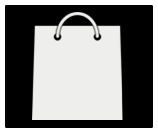 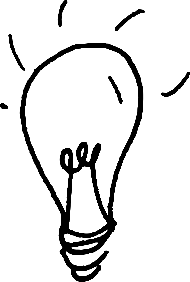 Lösung
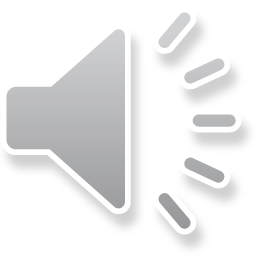 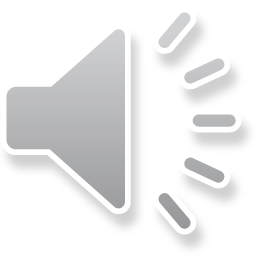 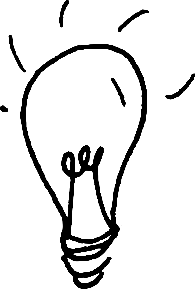 Lösung
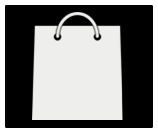 weiter
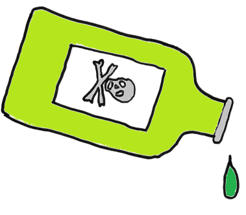 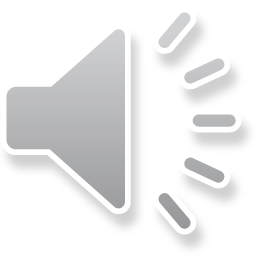 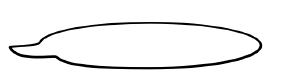 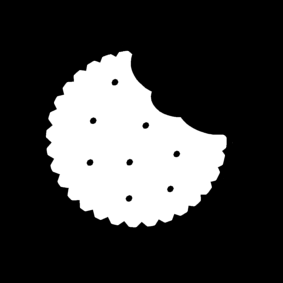 weiter
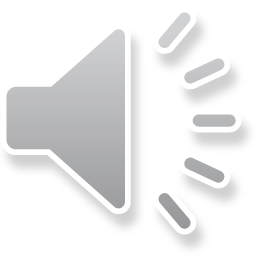 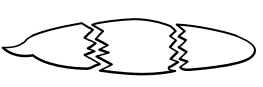 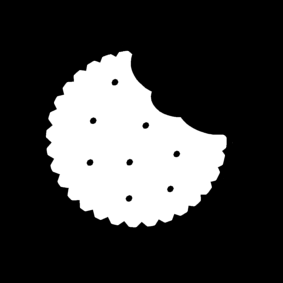 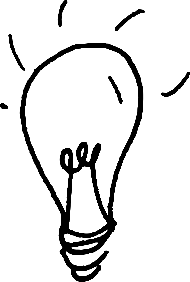 Lösung
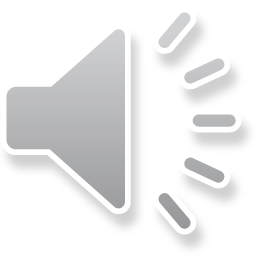 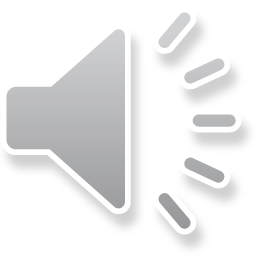 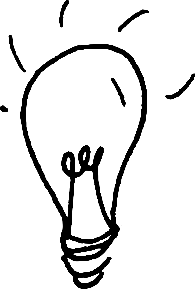 Lösung
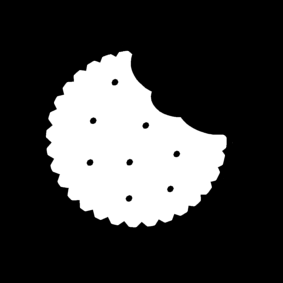 weiter
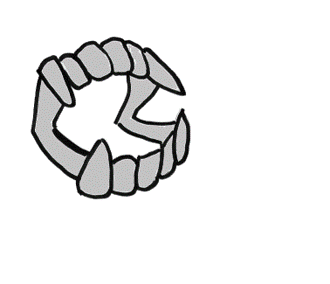 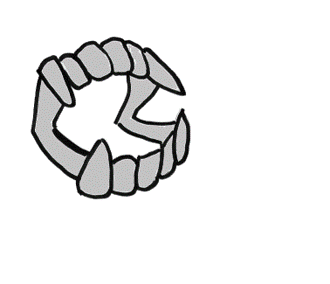 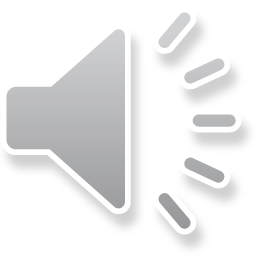 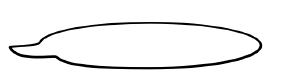 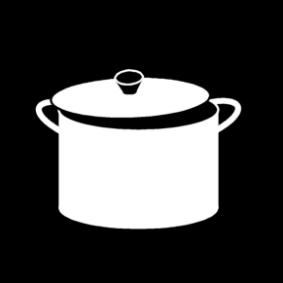 weiter
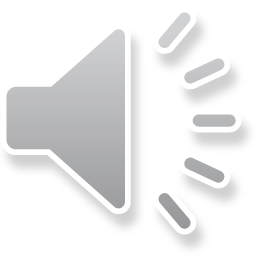 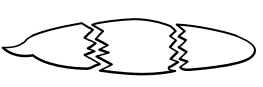 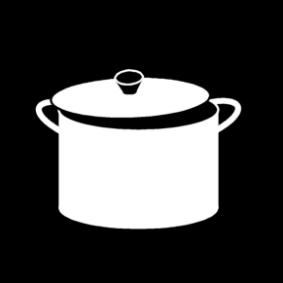 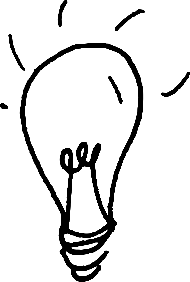 Lösung
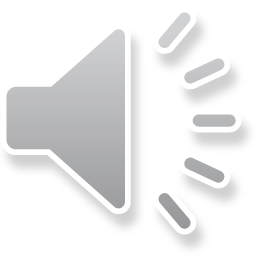 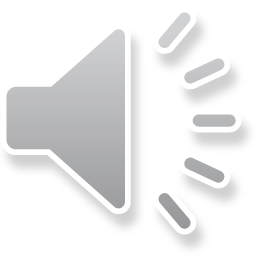 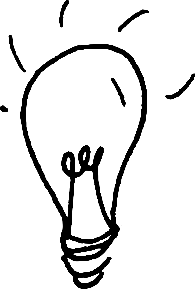 Lösung
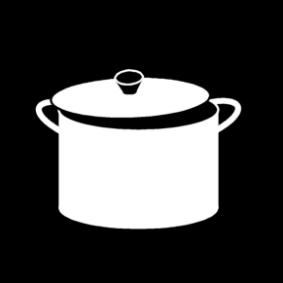 weiter
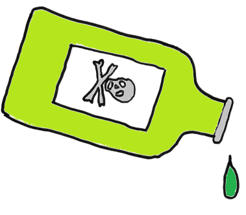 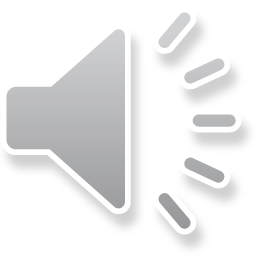 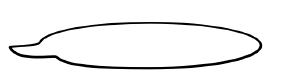 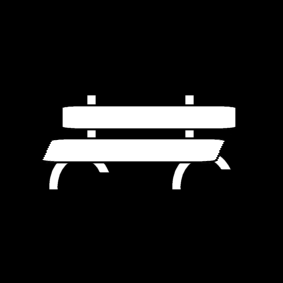 weiter
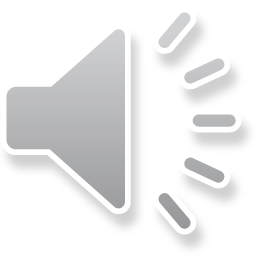 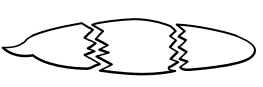 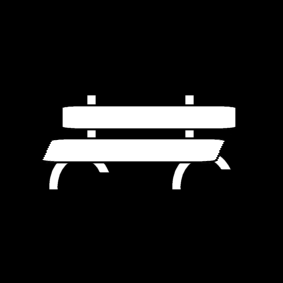 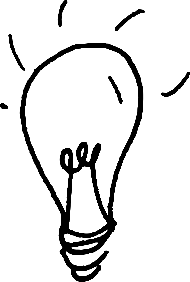 Lösung
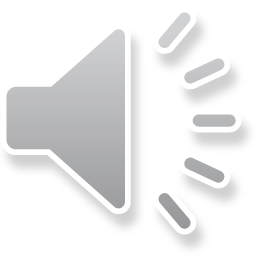 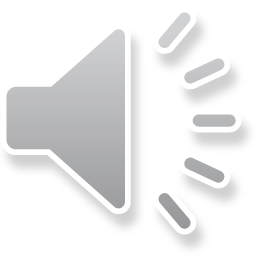 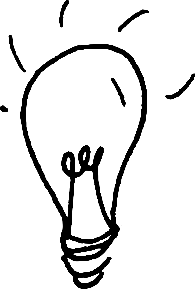 Lösung
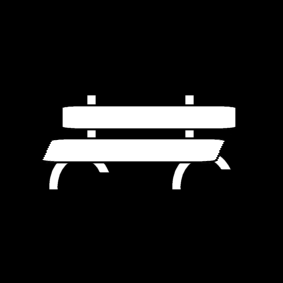 weiter
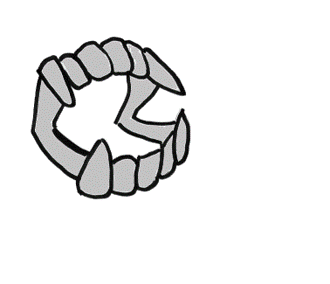 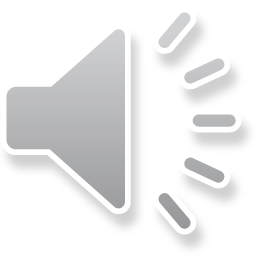 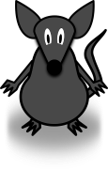 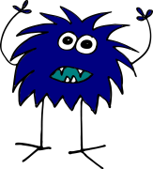 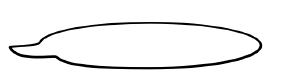 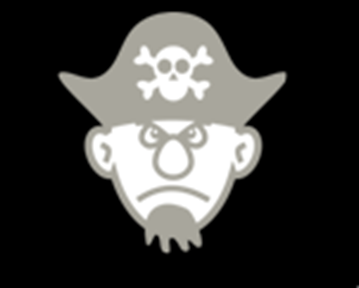 weiter
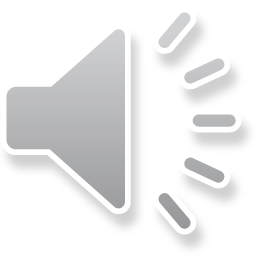 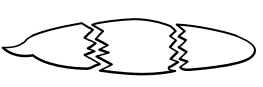 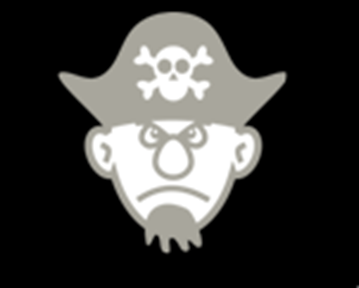 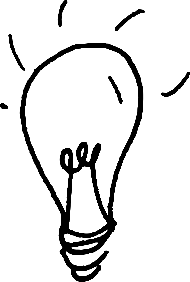 Lösung
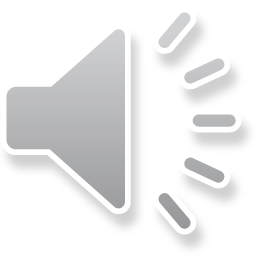 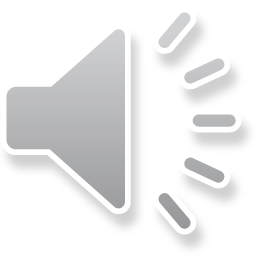 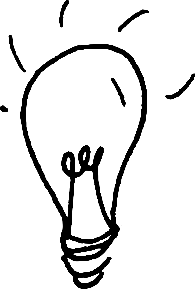 Lösung
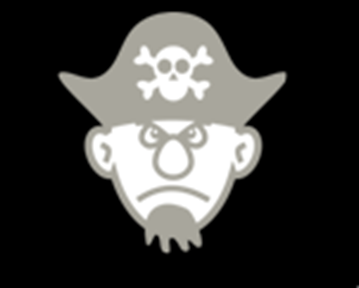 weiter
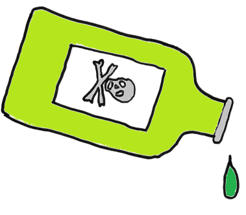 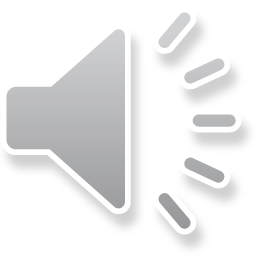 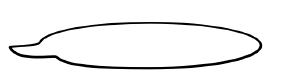 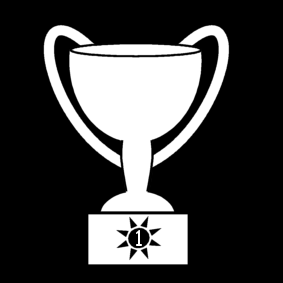 weiter
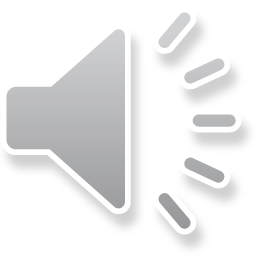 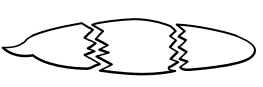 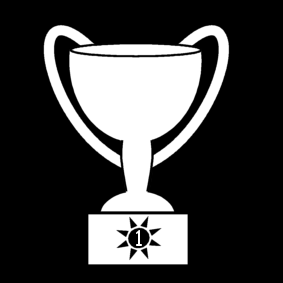 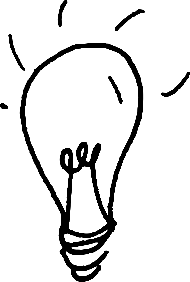 Lösung
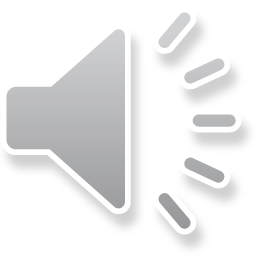 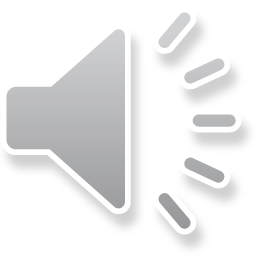 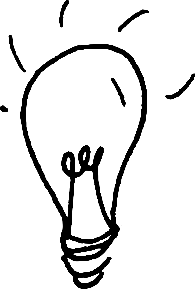 Lösung
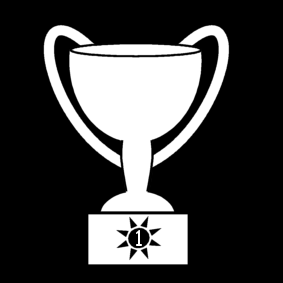 weiter
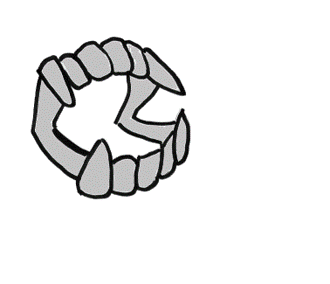 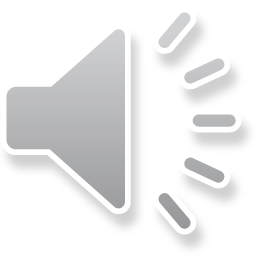 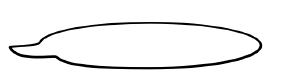 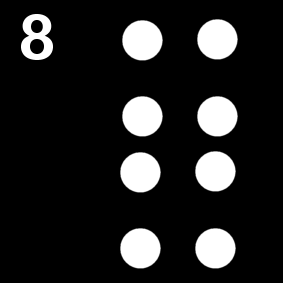 weiter
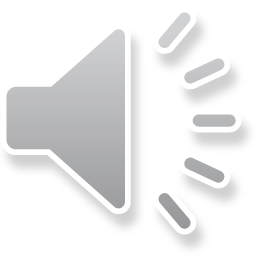 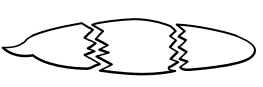 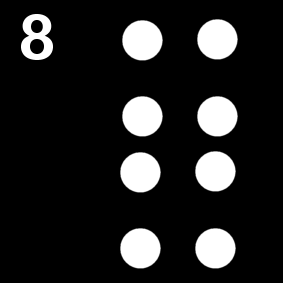 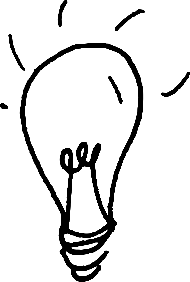 Lösung
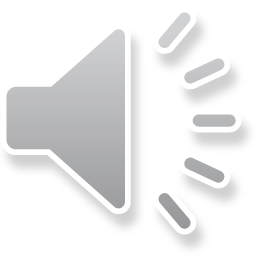 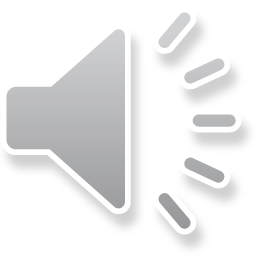 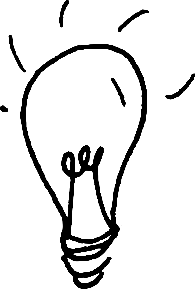 Lösung
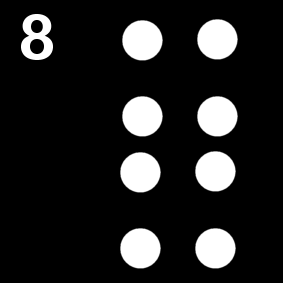 weiter
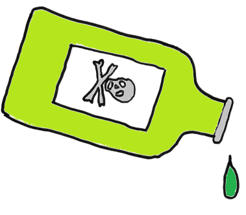 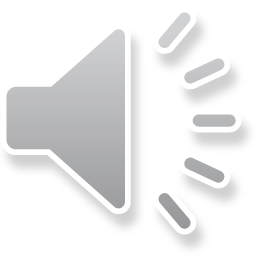 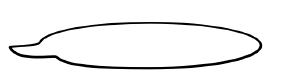 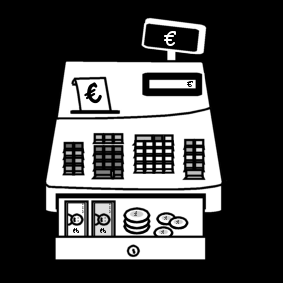 weiter
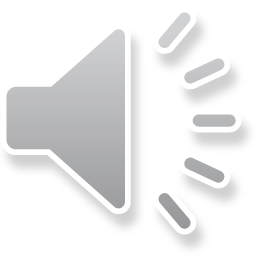 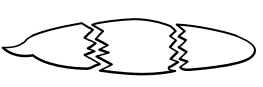 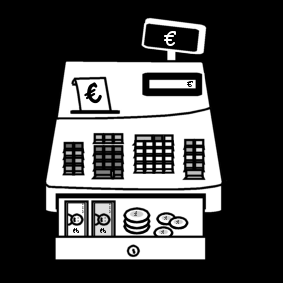 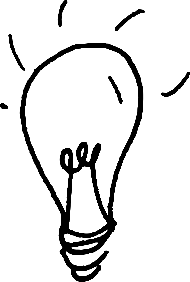 Lösung
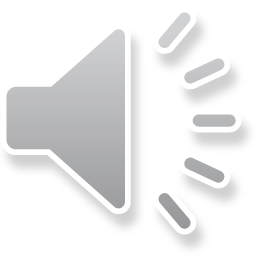 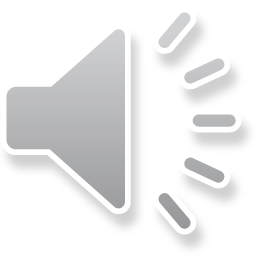 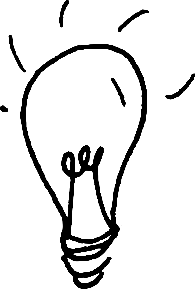 Lösung
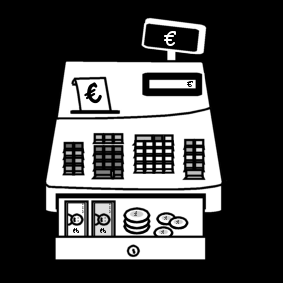 weiter
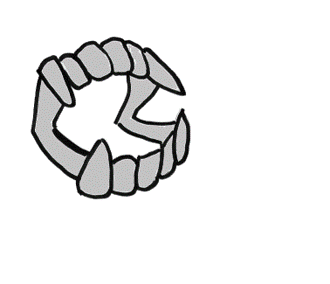 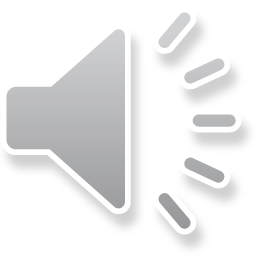 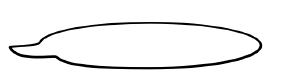 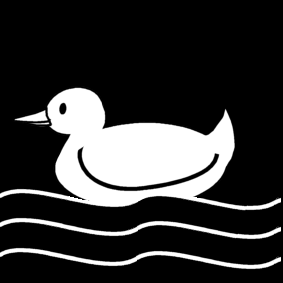 weiter
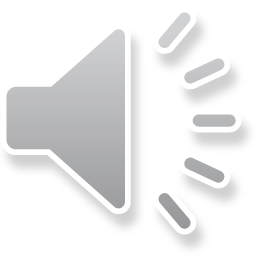 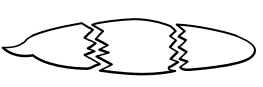 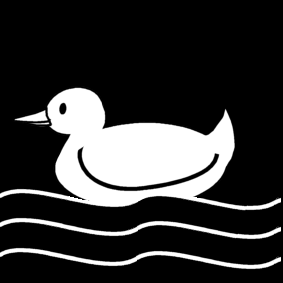 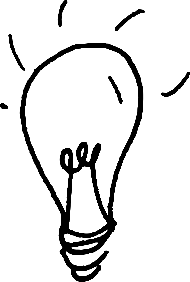 Lösung
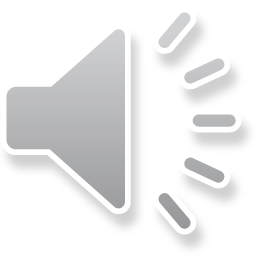 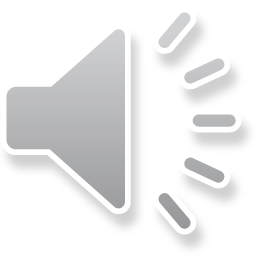 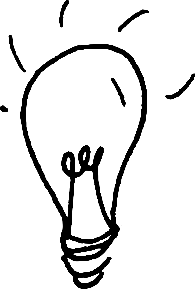 Lösung
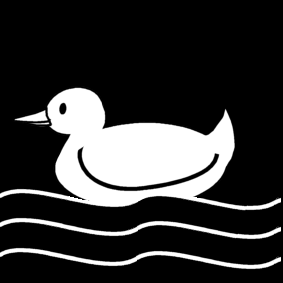 weiter
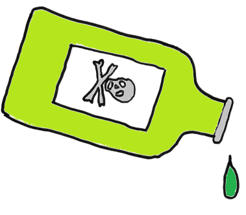 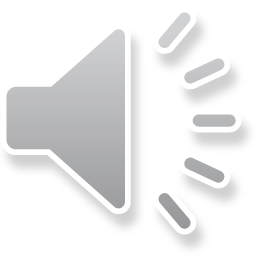 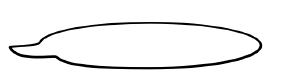 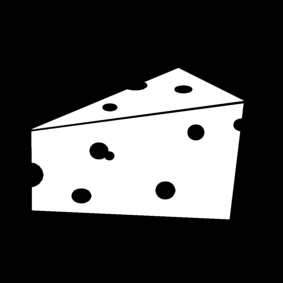 weiter
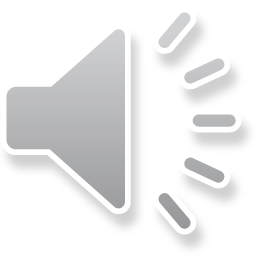 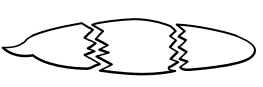 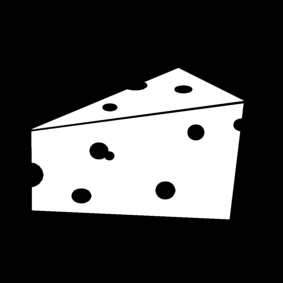 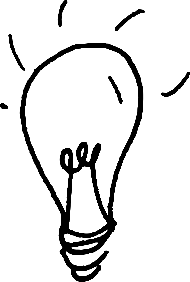 Lösung
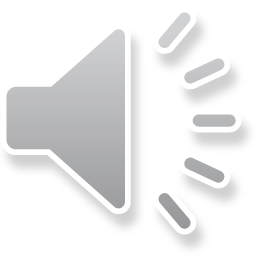 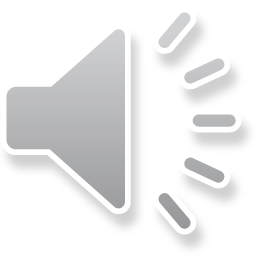 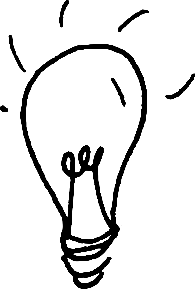 Lösung
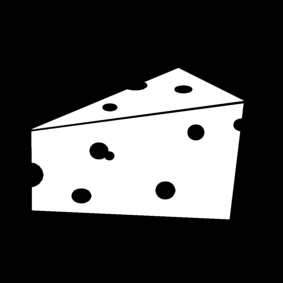 weiter
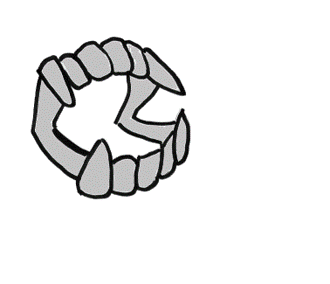 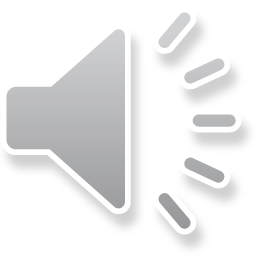 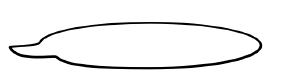 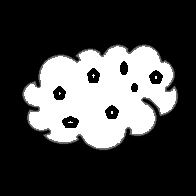 weiter
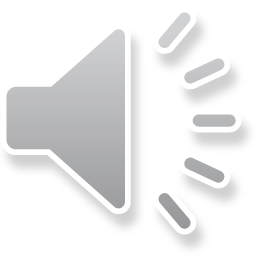 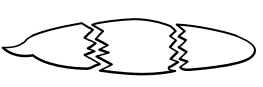 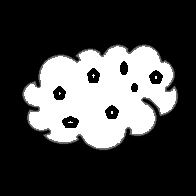 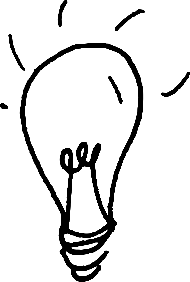 Lösung
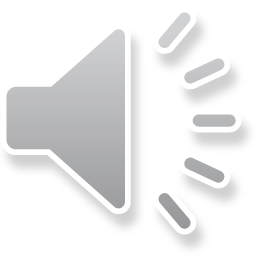 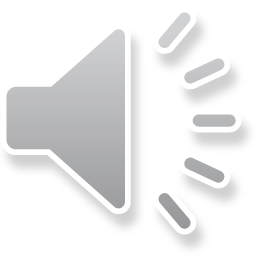 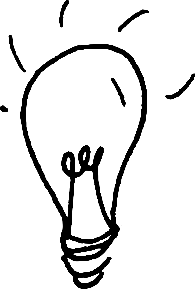 Lösung
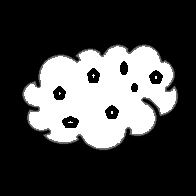 weiter
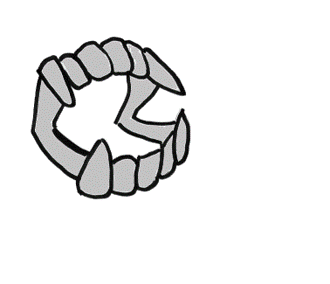 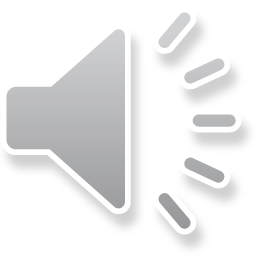 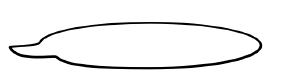 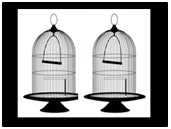 weiter
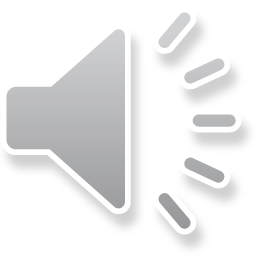 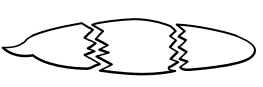 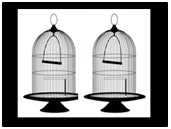 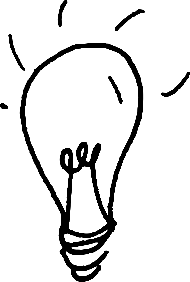 Lösung
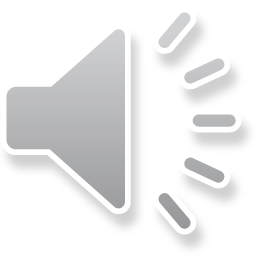 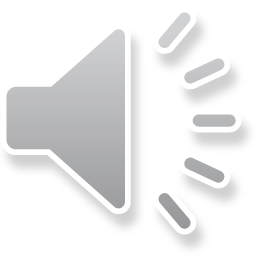 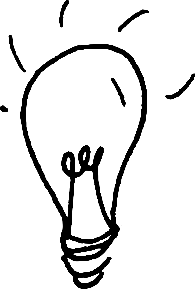 Lösung
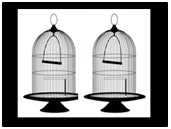 weiter
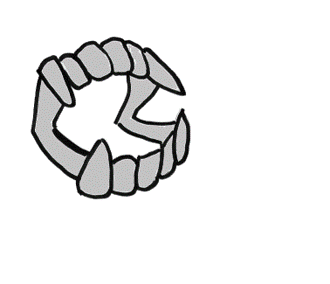 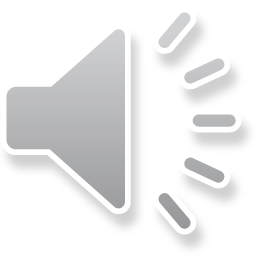 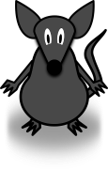 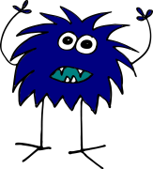 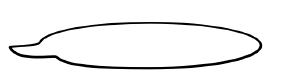 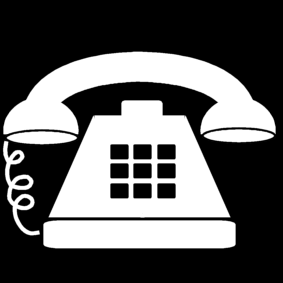 weiter
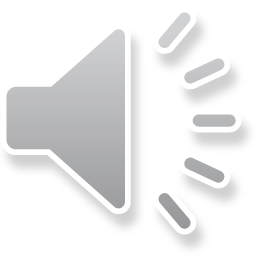 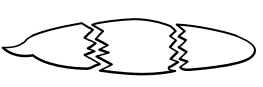 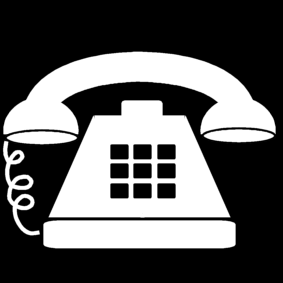 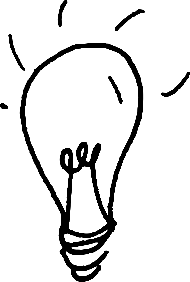 Lösung
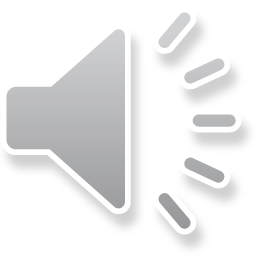 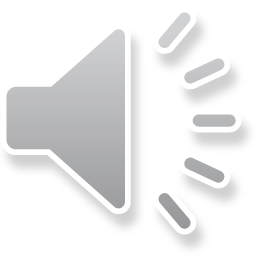 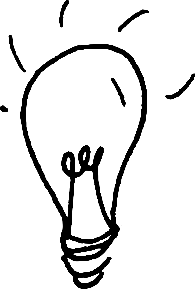 Lösung
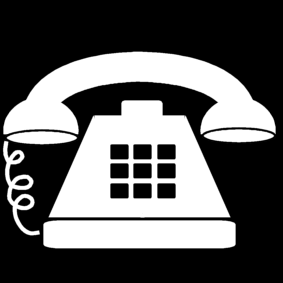 weiter
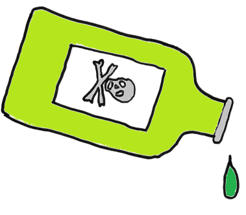 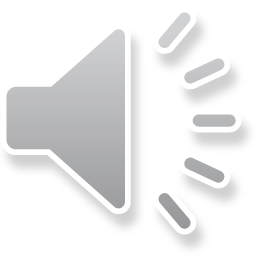 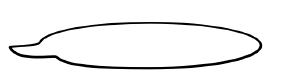 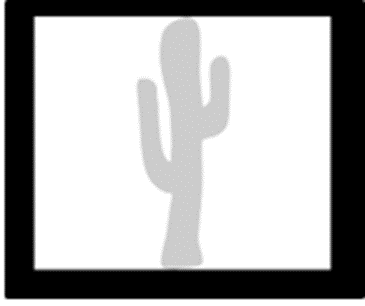 weiter
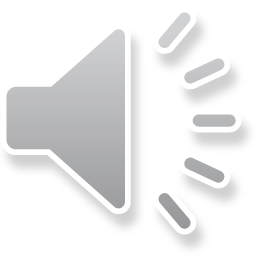 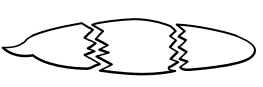 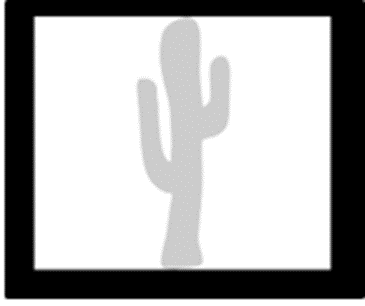 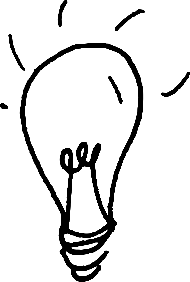 Lösung
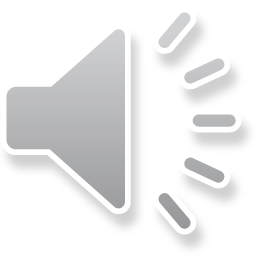 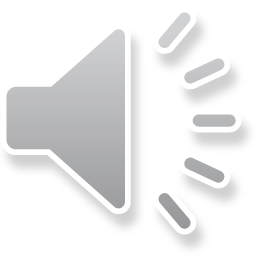 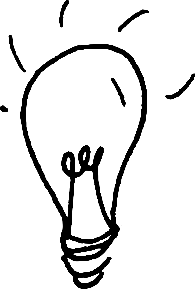 Lösung
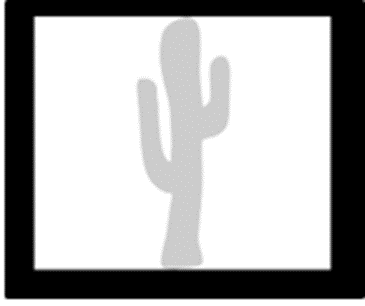 weiter
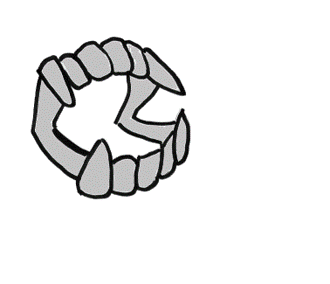 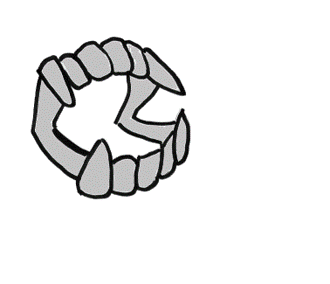 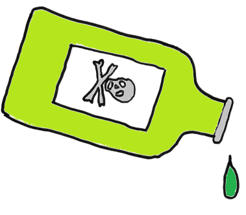 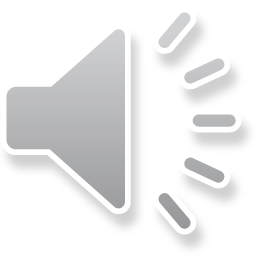 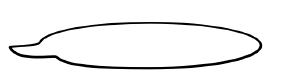 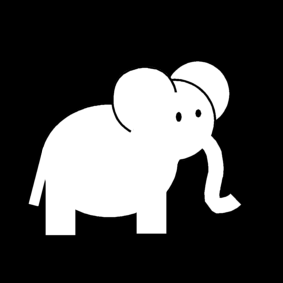 weiter
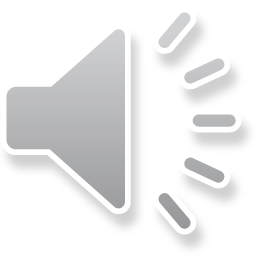 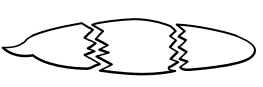 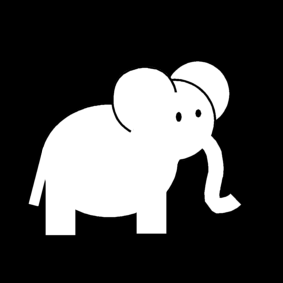 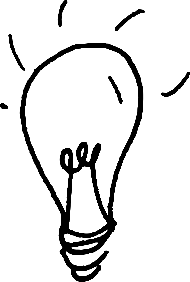 Lösung
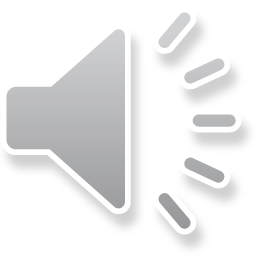 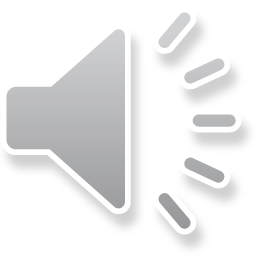 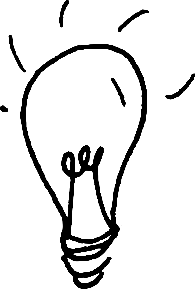 Lösung
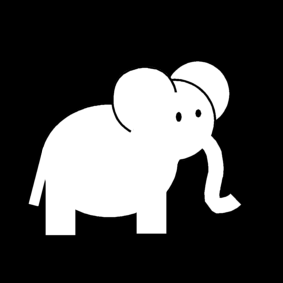 weiter
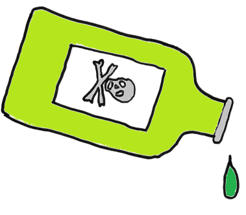 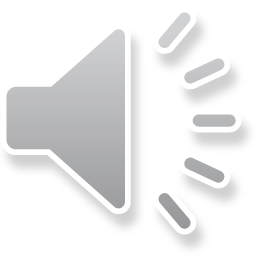 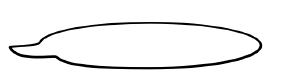 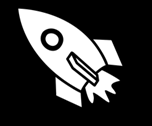 weiter
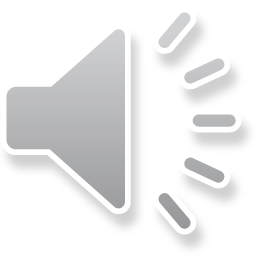 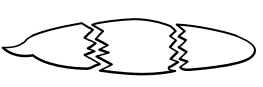 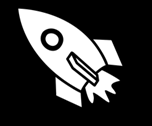 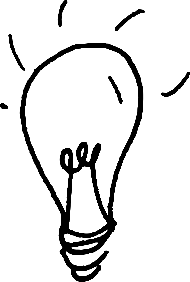 Lösung
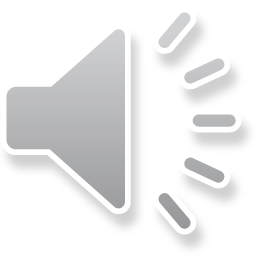 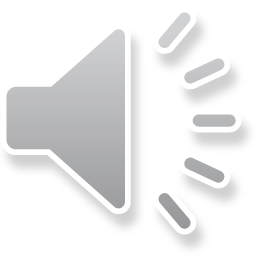 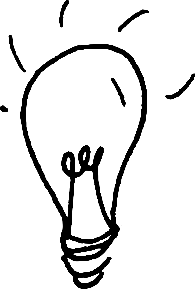 Lösung
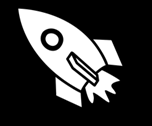 weiter
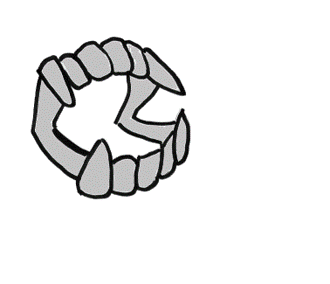 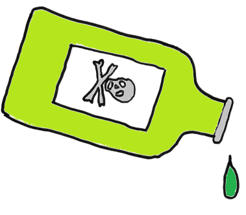 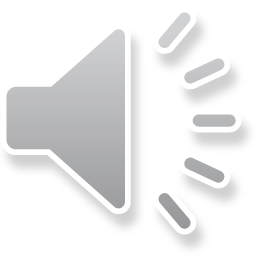 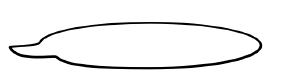 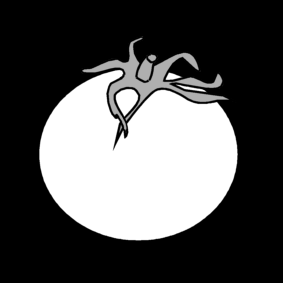 weiter
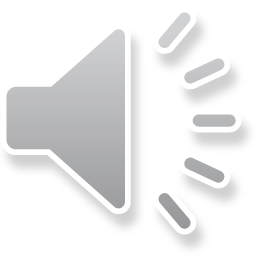 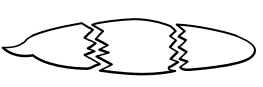 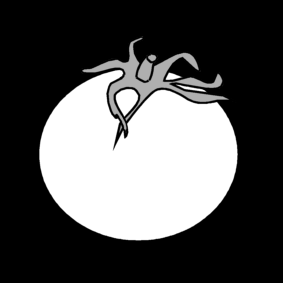 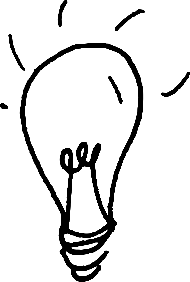 Lösung
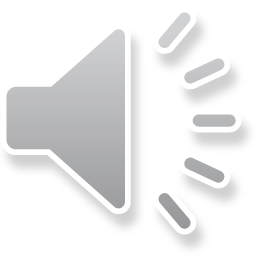 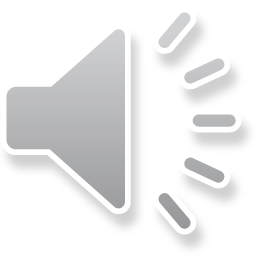 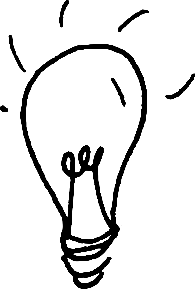 Lösung
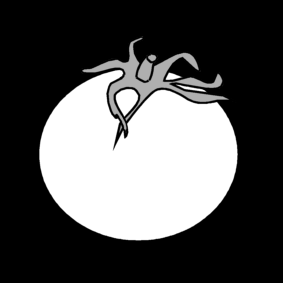 weiter
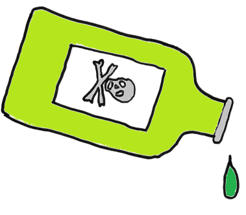 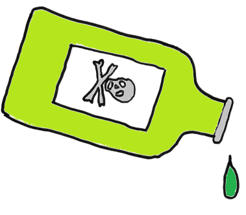 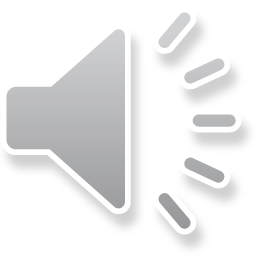 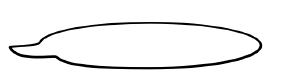 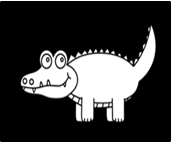 weiter
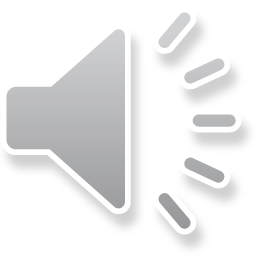 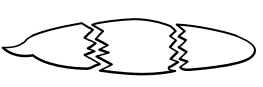 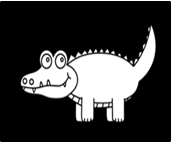 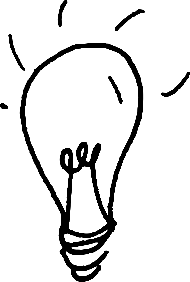 Lösung
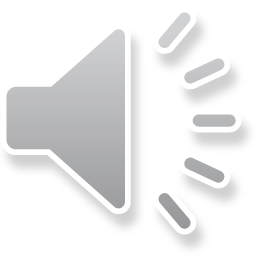 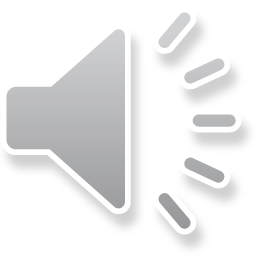 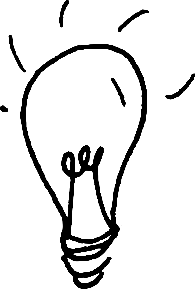 Lösung
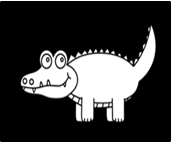 weiter
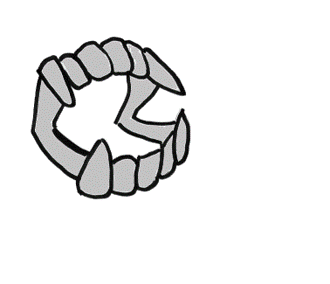 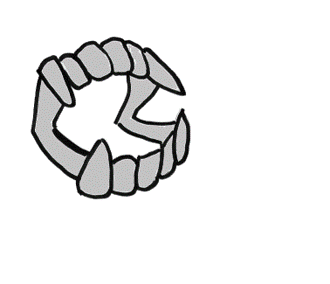 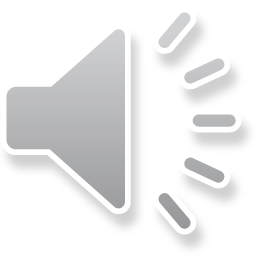 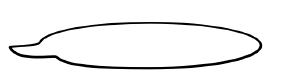 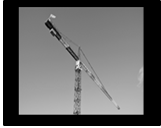 weiter
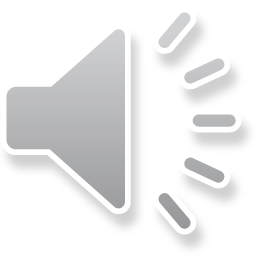 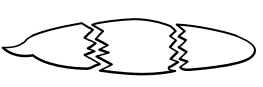 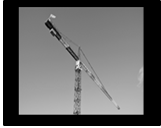 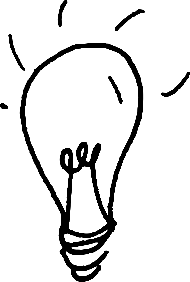 Lösung
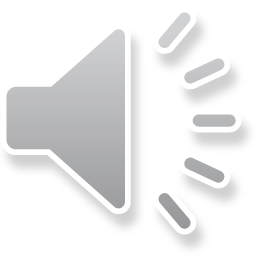 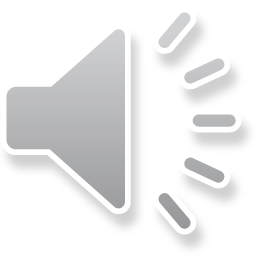 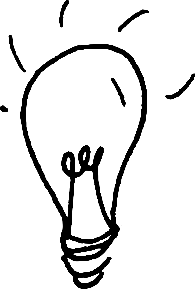 Lösung
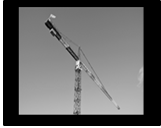 weiter
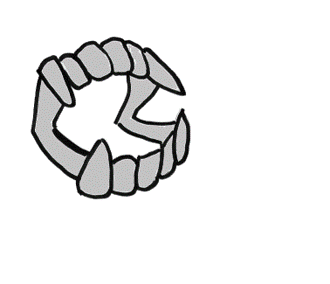 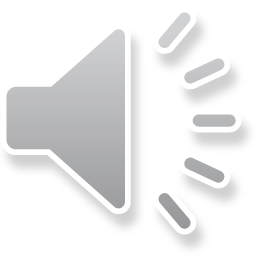 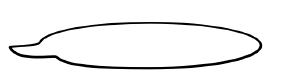 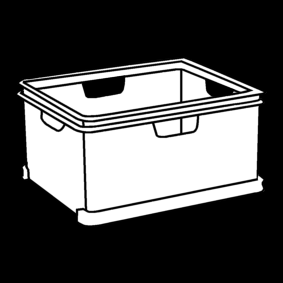 weiter
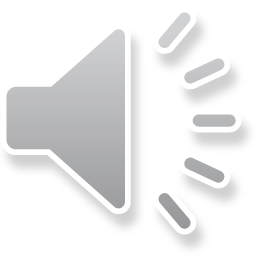 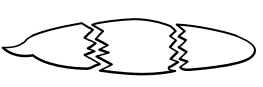 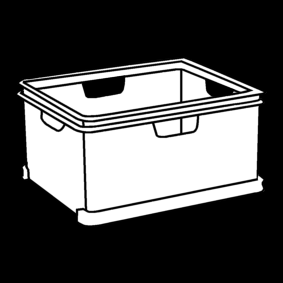 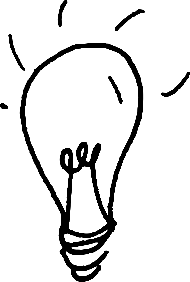 Lösung
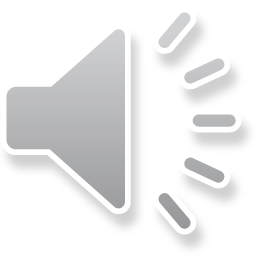 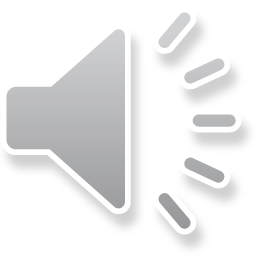 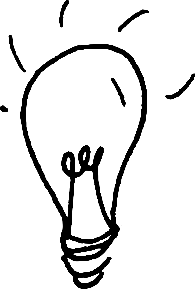 Lösung
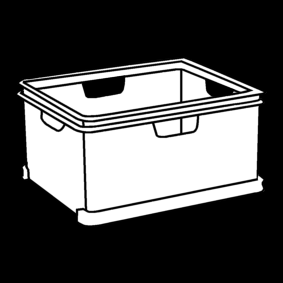 weiter
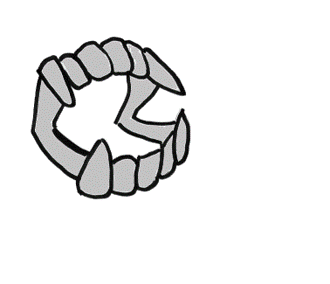 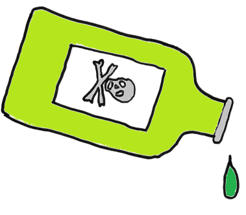 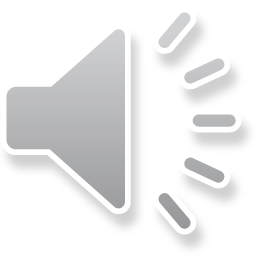 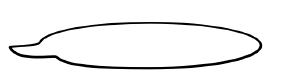 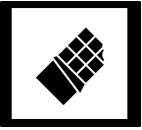 weiter
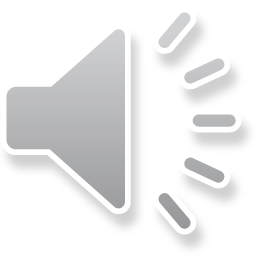 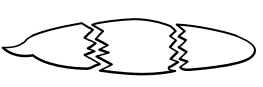 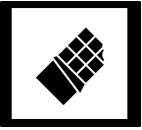 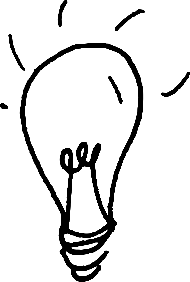 Lösung
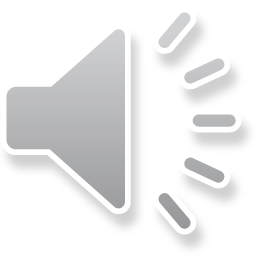 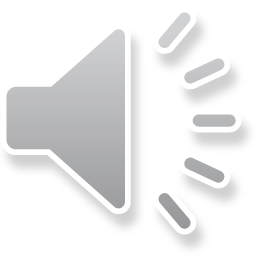 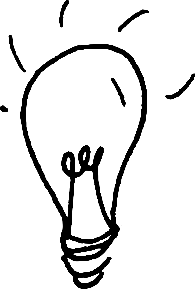 Lösung
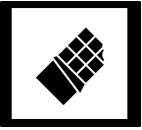 weiter
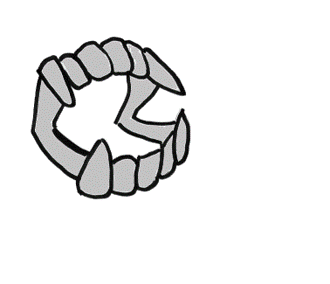 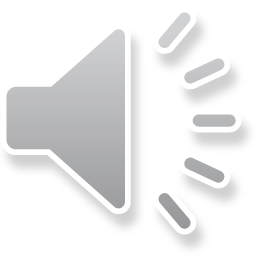 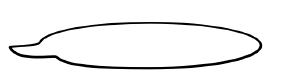 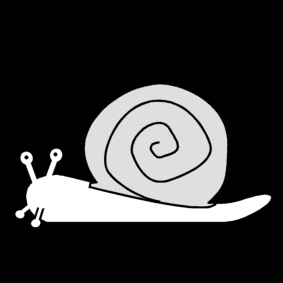 weiter
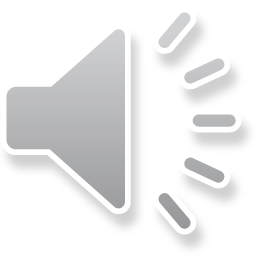 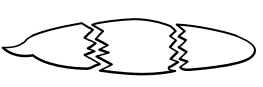 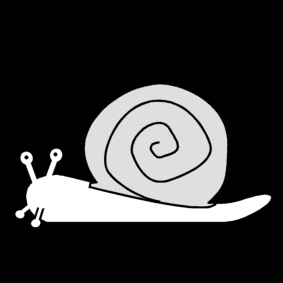 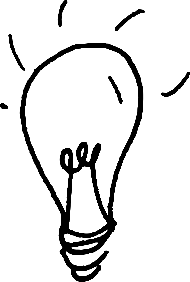 Lösung
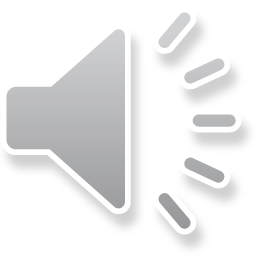 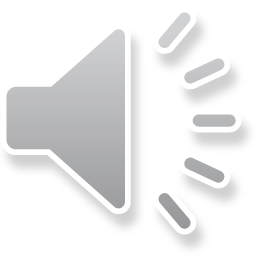 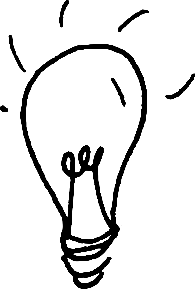 Lösung
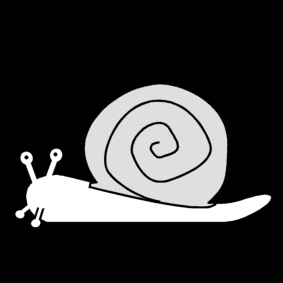 weiter
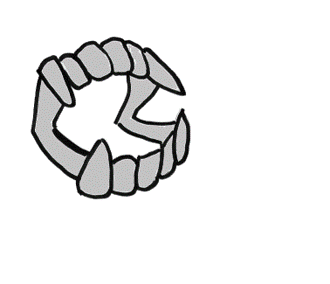 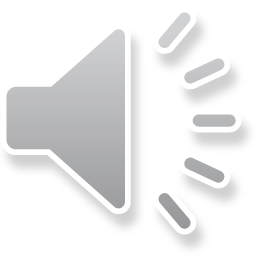 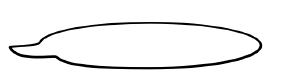 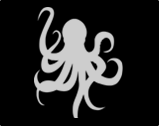 weiter
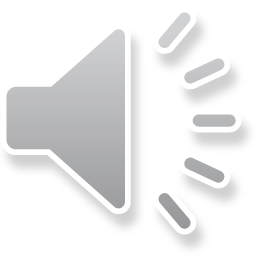 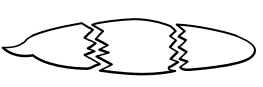 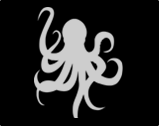 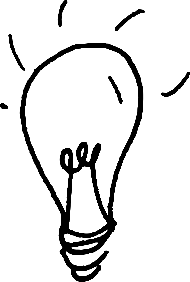 Lösung
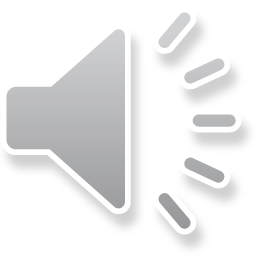 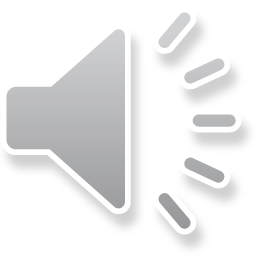 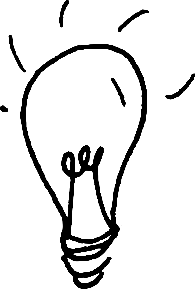 Lösung
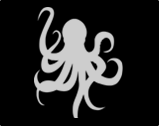 weiter
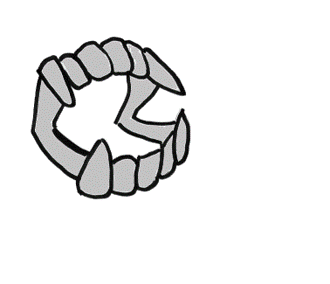 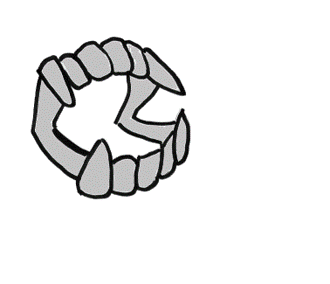 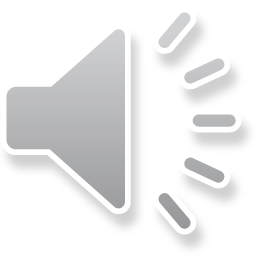 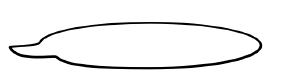 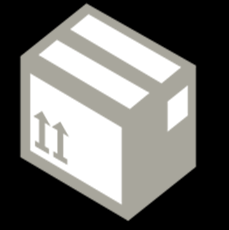 weiter
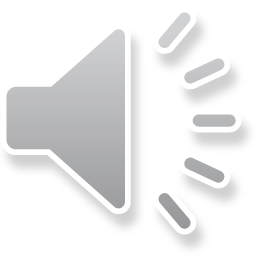 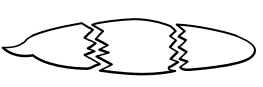 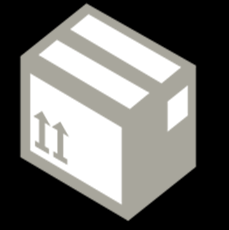 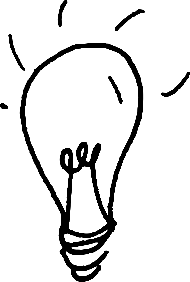 Lösung
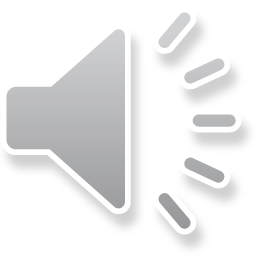 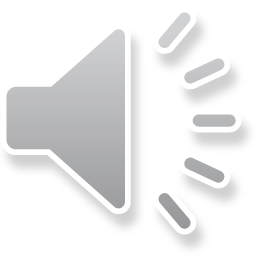 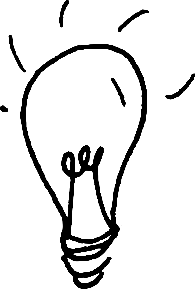 Lösung
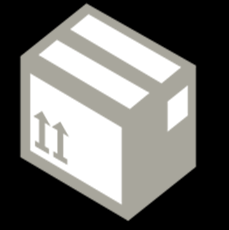 weiter
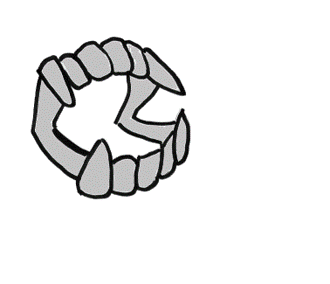 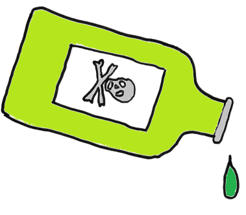 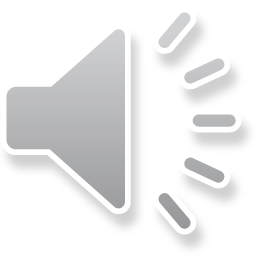 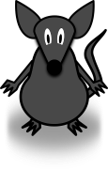 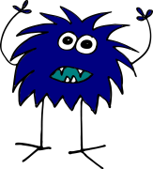